Department of Planning and Development
Permit #93-12
35 Norwood Avenue
Request to exceed FAR for a new single family dwelling
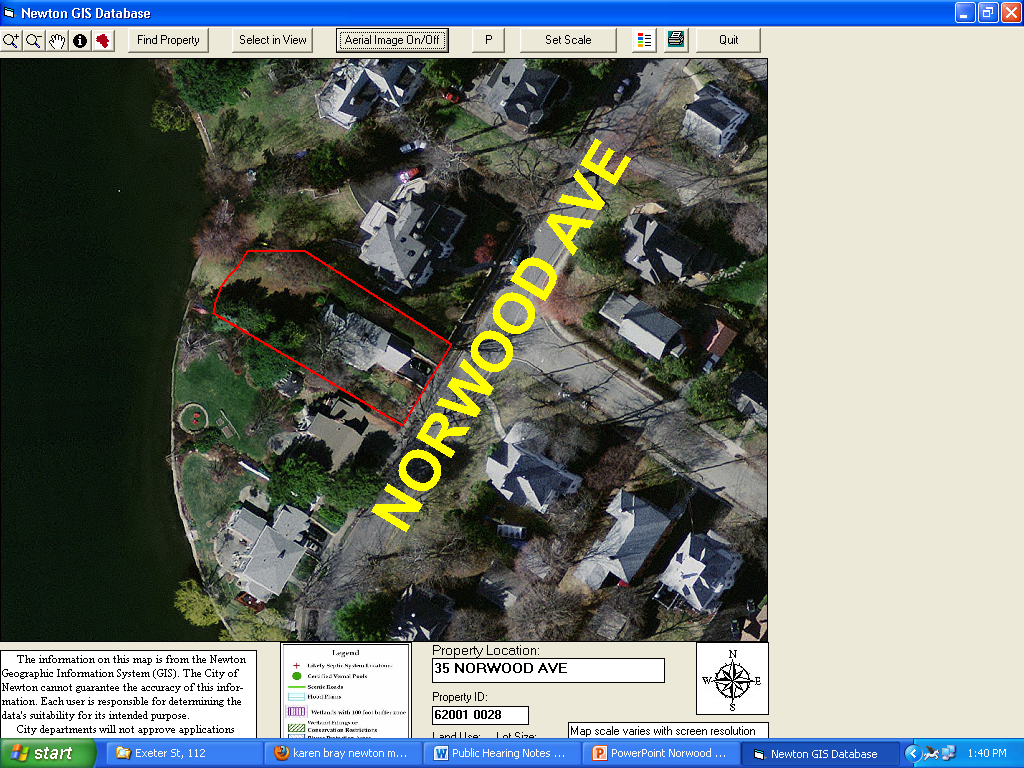 Site:
9,573 square foot lot
Zoned SR 2
Abuts Crystal Lake
Newton Centre
Existing 1930’s cape ~ 2,400 SF
Located in eclectic neighborhood with a variety of sizes/styles/vintages
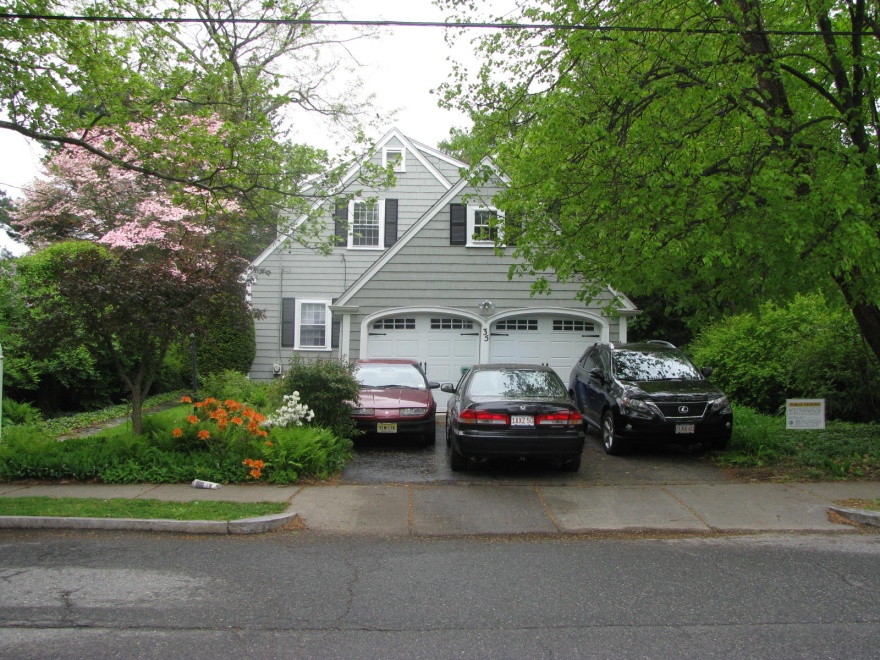 35 Norwood Ave.
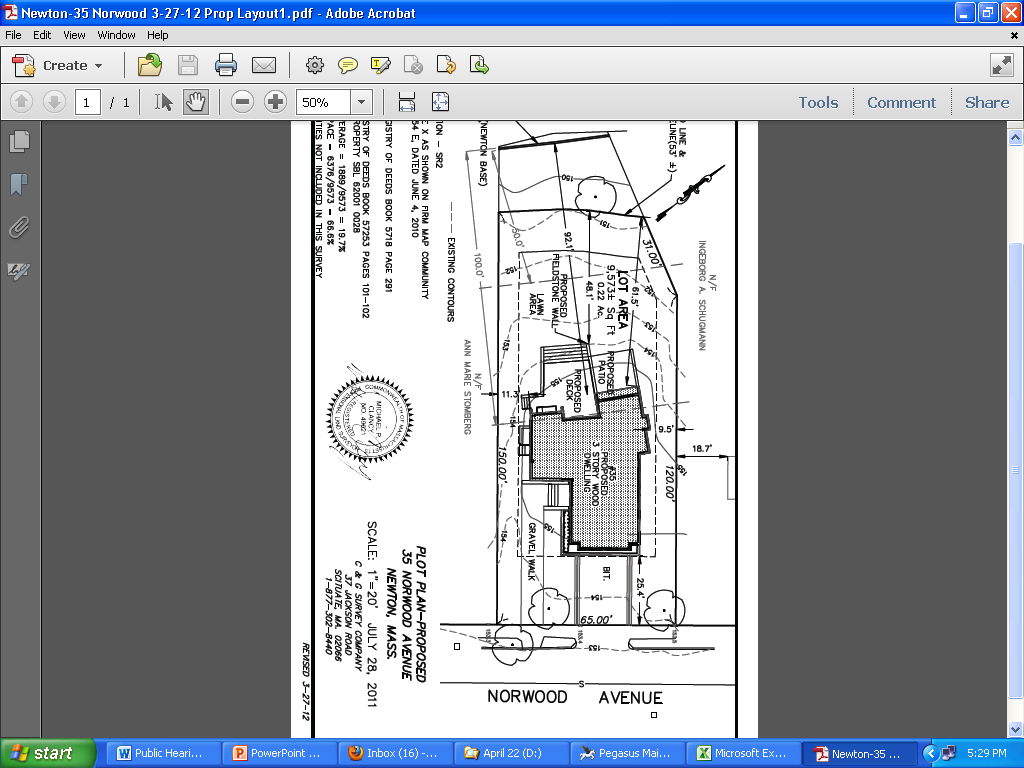 Project Description/Relief Requested:
Demolish existing house and construct new 4,282 SF house
Section 30-15(u)(2), to allow an FAR of .45 where .39 is allowed by right
35 Norwood Ave.
Proposed Basement:
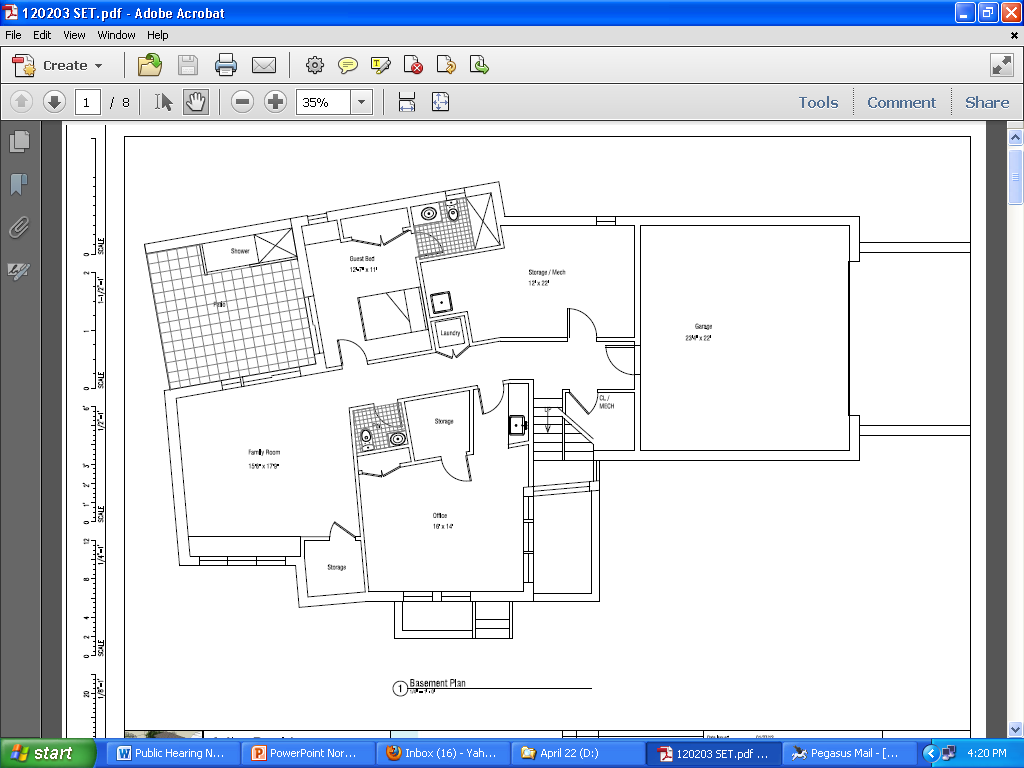 Basement Area = 2,147 SF
Eligible FAR = 515 SF
35 Norwood Ave.
Proposed First Floor:
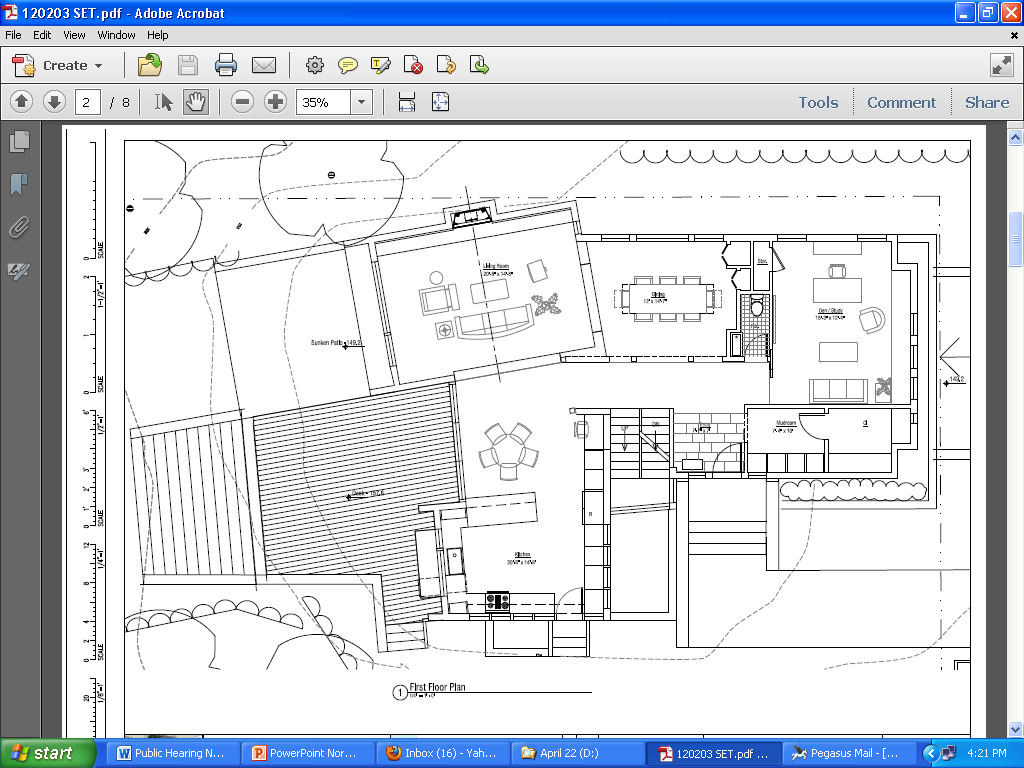 1st Floor FAR Area = 1,655 SF
35 Norwood Ave.
Proposed Second Floor :
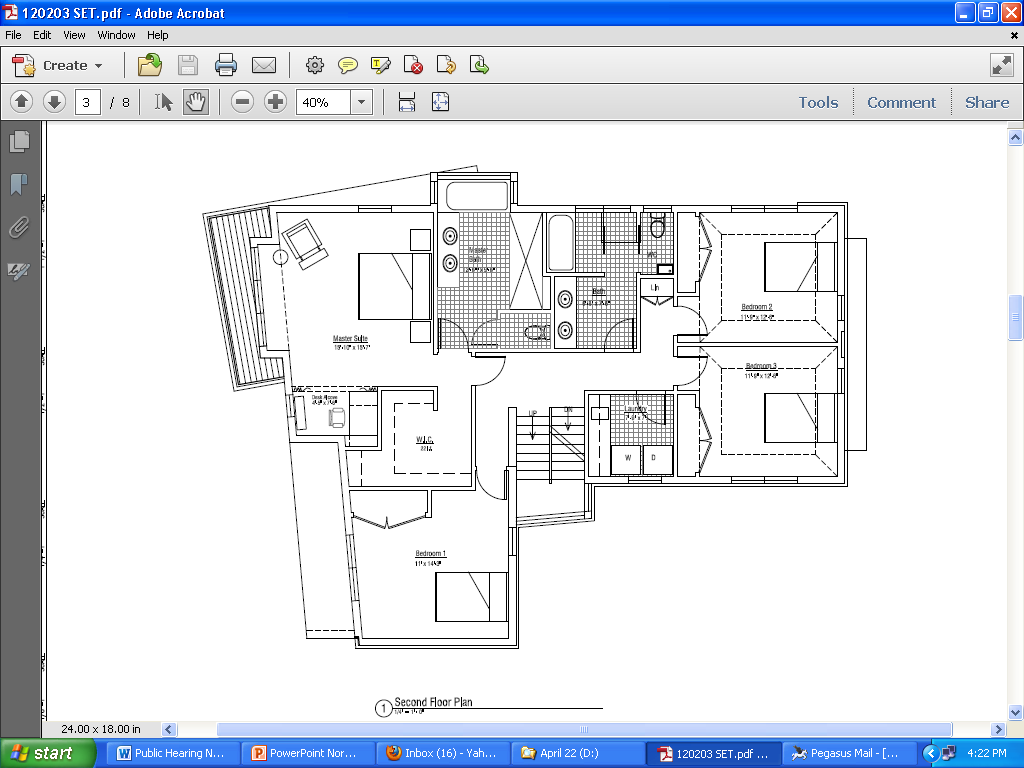 2nd Floor FAR Area = 1,574 SF
35 Norwood Ave.
Proposed Third Floor:
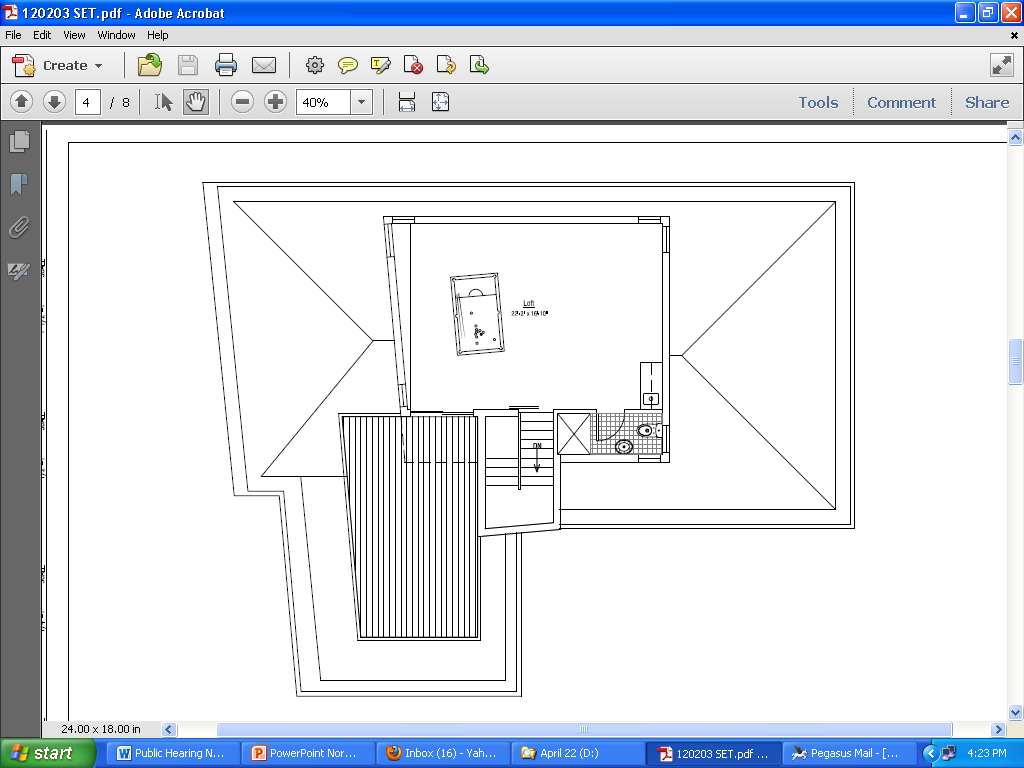 3rd Floor FAR Area = 538 SF
35 Norwood Ave.
Proposed Front Elevation:
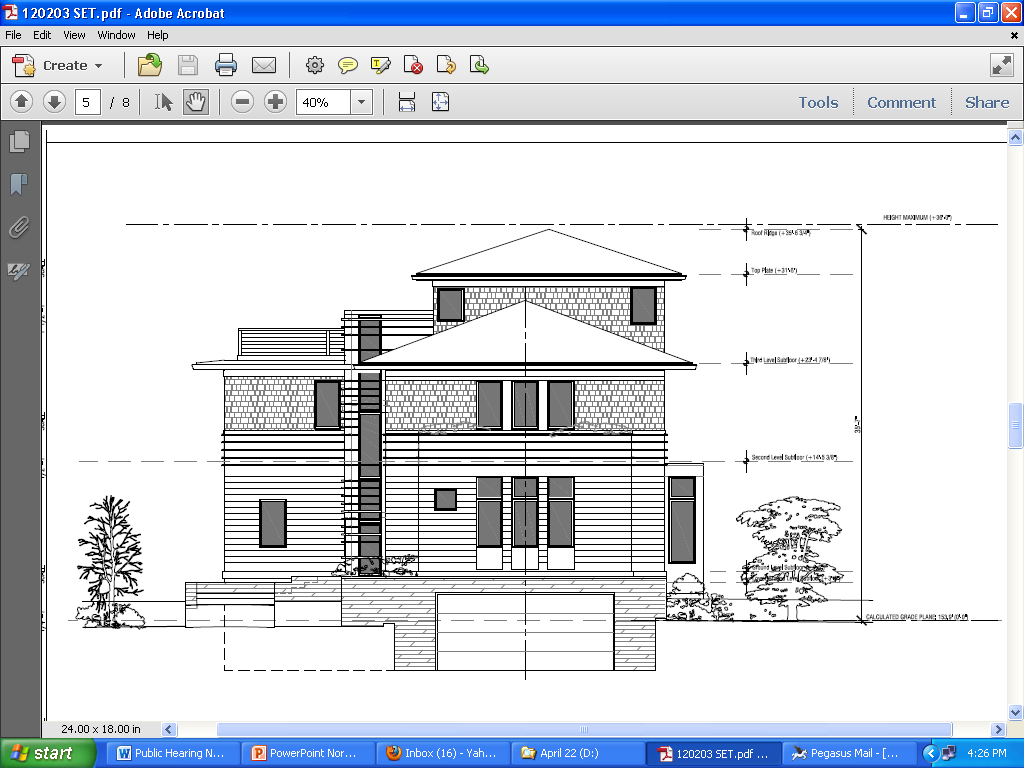 Raising house ~ 4 ft. to accommodate full basement
35 Norwood Ave.
Proposed North Elevation:
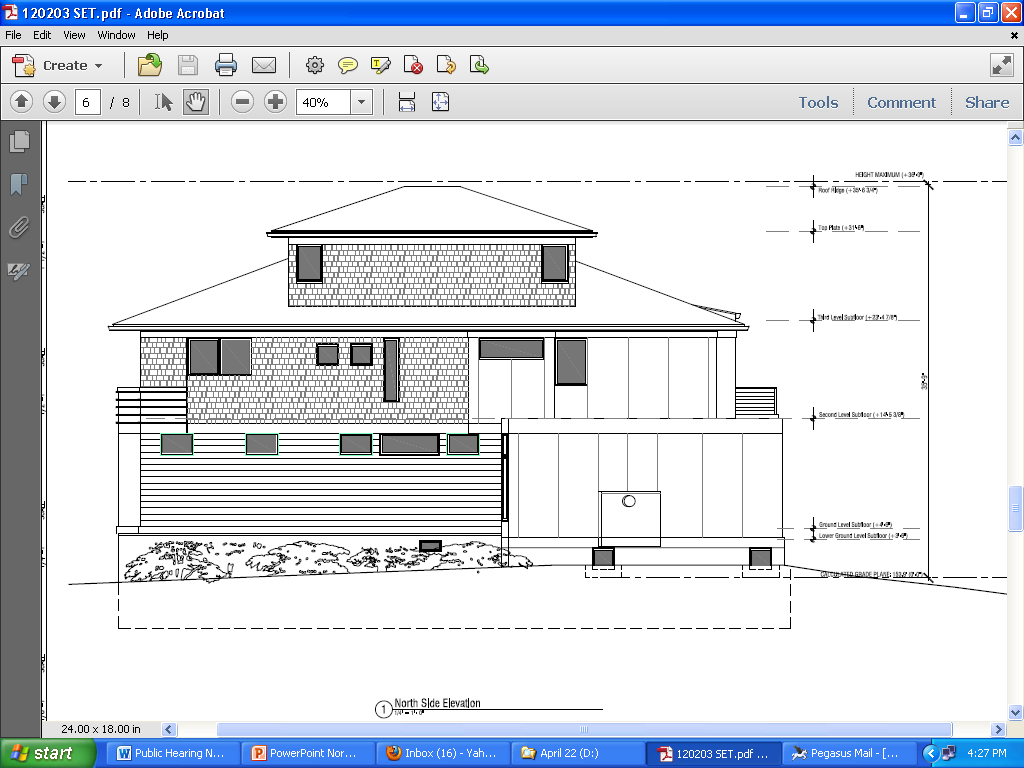 35 Norwood Ave.
Proposed Rear Elevation:
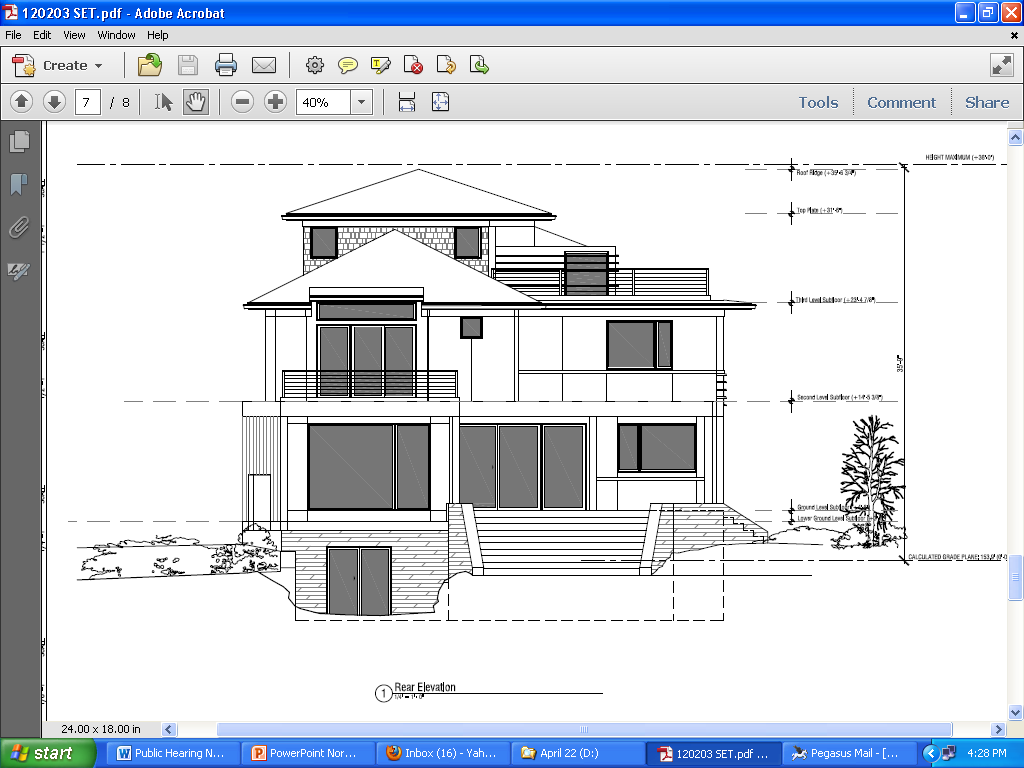 35 Norwood Ave.
Proposed South Elevation:
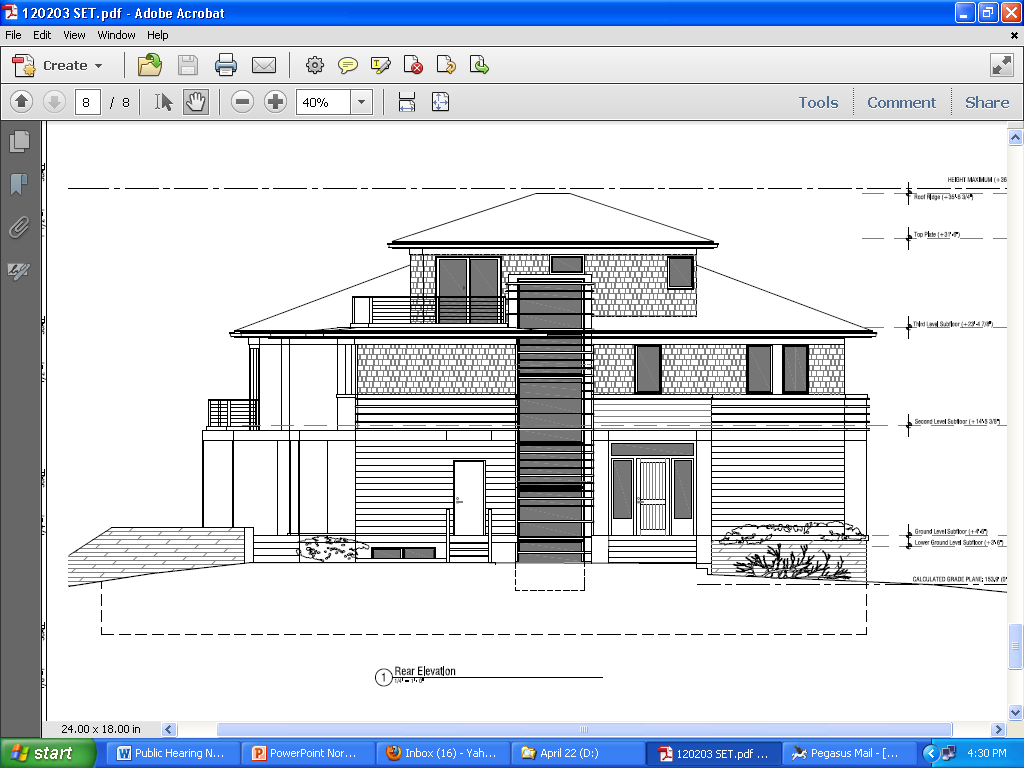 35 Norwood Ave.
FAR Calculation:
Total FAR GFA = 4,282 SF

Actual GFA = 5,914 SF (includes basement)

Max FAR GFA Allowed = 
.39 * Lot Area = .39 * 9,570 = 3,732 SF

Proposed FAR = 4,282 / 9570 = .45

Exceeds Max .39 FAR by 550 SF

Neighborhood Average FAR = .34
Neighborhood Median FAR = .31
35 Norwood Ave.
35 Norwood Ave.
FAR Concerns:
First completely new house to exceed FAR requirements
Exceeds neighborhood average house size
Although there are two homes that exceed the allowed FAR in immediate neighborhood do we want to add another?
If Board continues to allow FAR to creep up, neighborhood average will increase
If we continue to waive FAR why do we have it?
Environmentally sensitive site deserves “right-sized” house
9,573 SF lot not constrained in any way
35 Norwood Ave.
Additional Issues of Concern:
Preservation of existing mature trees bordering property 
Proposed new house and rear deck projects into 100-foot wetland buffer zone – must get Con Com review and approval to build house as proposed
Need Construction Management Plan and Tree Preservation Plan (including trees on abutting properties) prior to building permit
35 Norwood Ave.